Progress update of the VGOS radio telescope at the Metsähovi Geodetic Research Station
Guifré Molera Calvés
 Nataliya Zubko, Jyri Näränen, Markku Poutanen
VLBI site in Finland
Metsähovi Geodetic  Research Station:
VLBI
SLR
GNSS
DORIS
Gravimeters
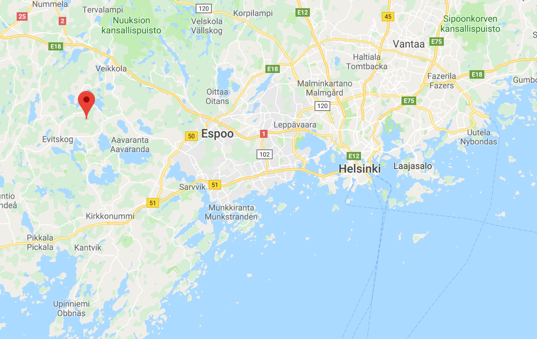 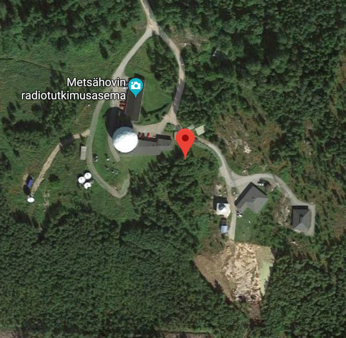 VLBI Global Observing System
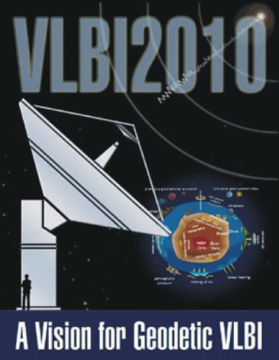 VGOS technical and observational concept was developed by VLBI2010 Committee
1‐mm  position  accuracy (on 24‐hour observation)
VGOS
goals
Continuous  measures  of  station position  and  EOP
Turnaround  time  to  initial  products <  24‐hours
[Speaker Notes: VGOS goals:
1‐mm  position  accuracy (based  on  a  24‐hour  observation)]
VGOS design aspects
8.10.2018
4
VGOS network
Zelenchukskaya
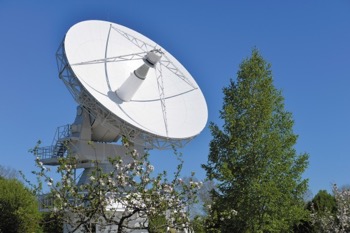 Wettzell
Yebes
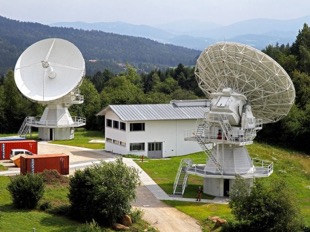 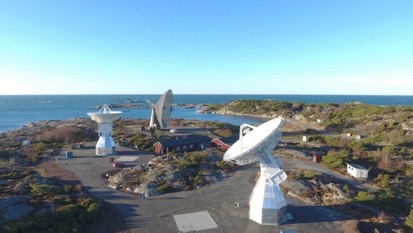 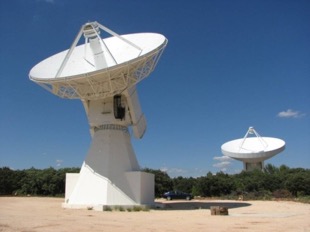 Onsala
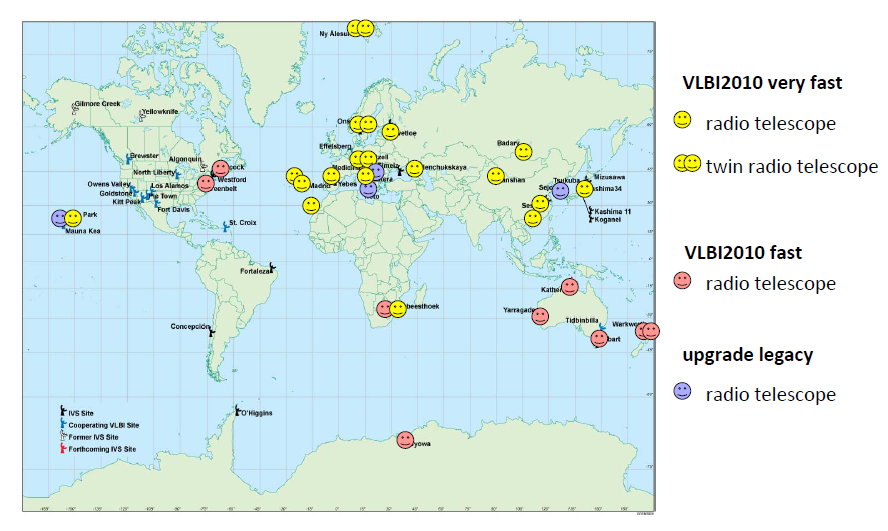 Ishioka
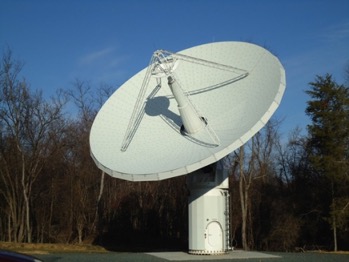 Kokee
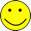 Ny-Alesund
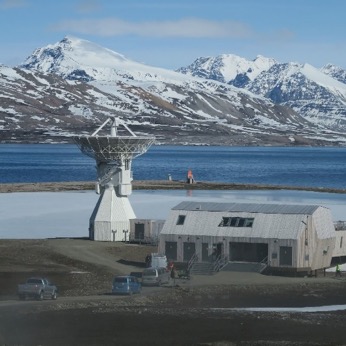 5
Project overview
2009-2015- Search of funding
November 2015 – Proof of funding for the VGOS project by Finnish Ministry of Forestry and Agriculture
January 2016 - Start of the project
March-November 2016 –tendering of radio telescope
April 2017-February 2018- manufacturing of the radio telescope
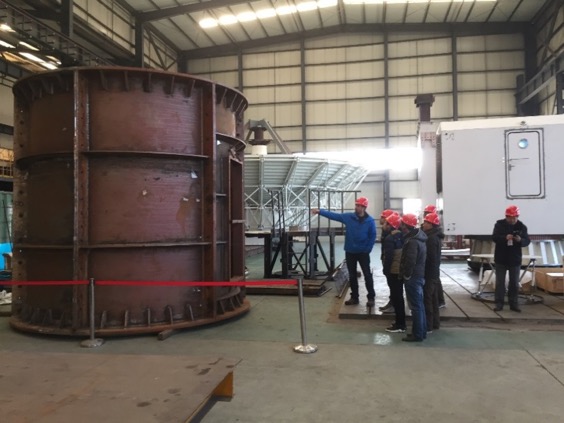 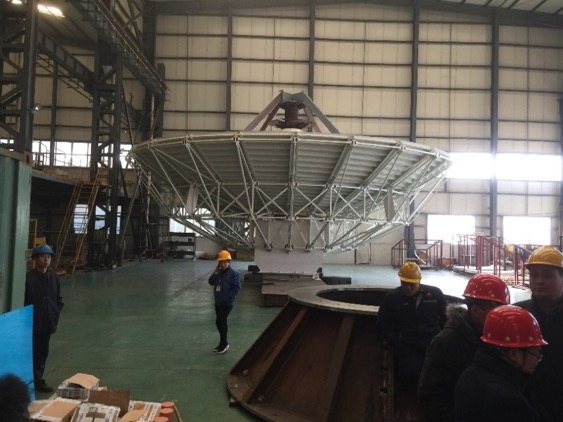 Project overview
May 2017- December 2017 -  Site preparation
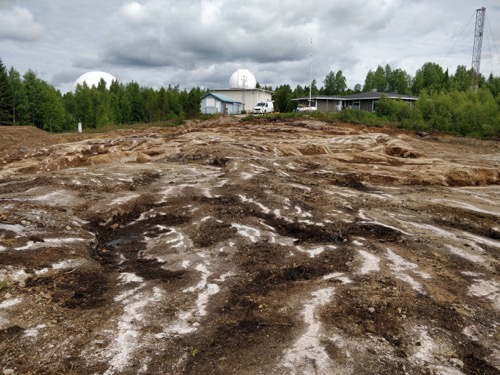 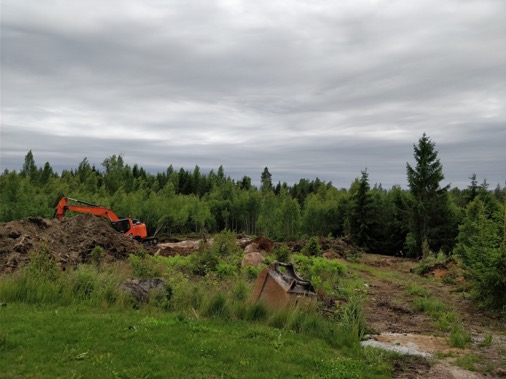 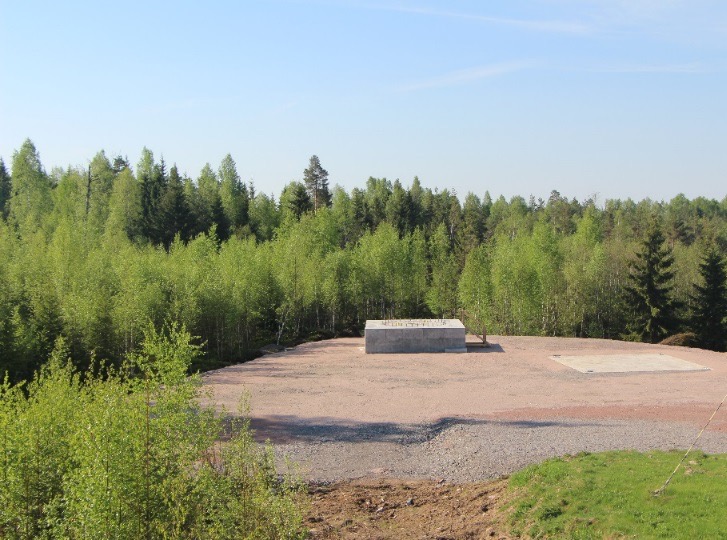 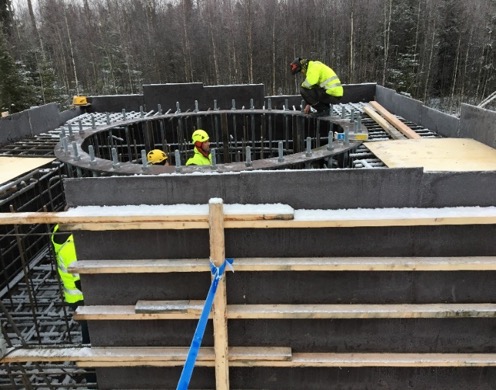 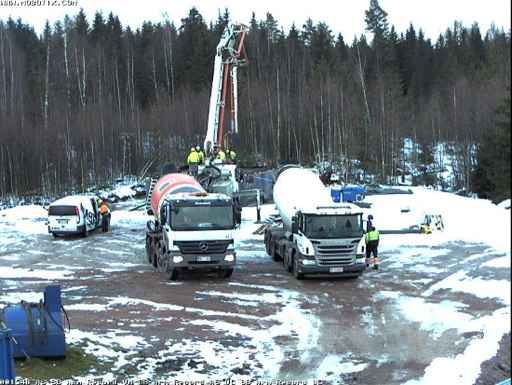 Telescope shipment
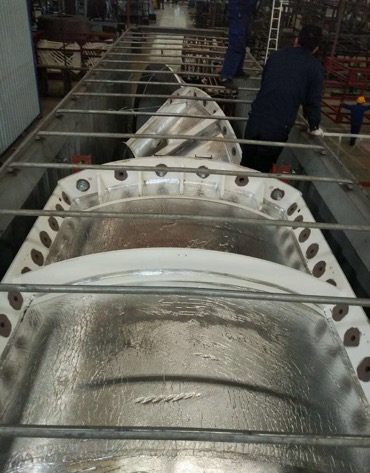 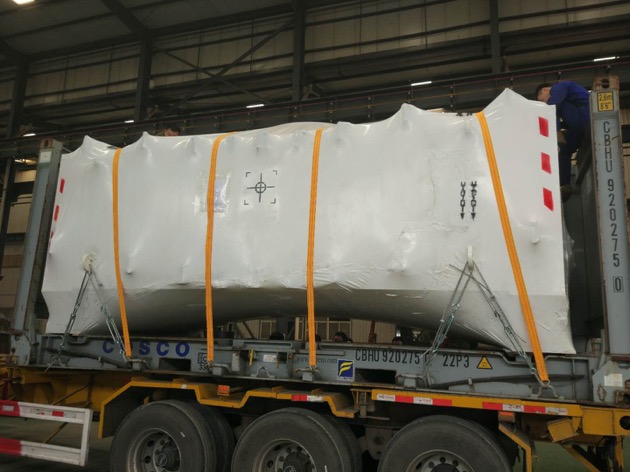 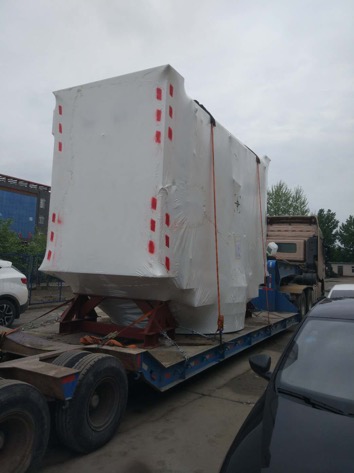 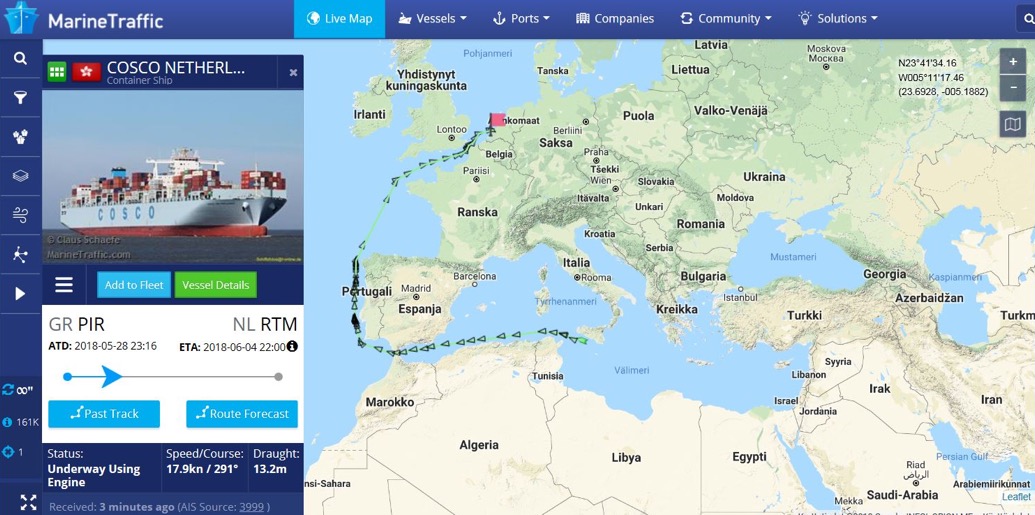 Telescope shipped from China on 25th of April
Arrives to Metsähovi on 25th of June 2018
Telescope assembly
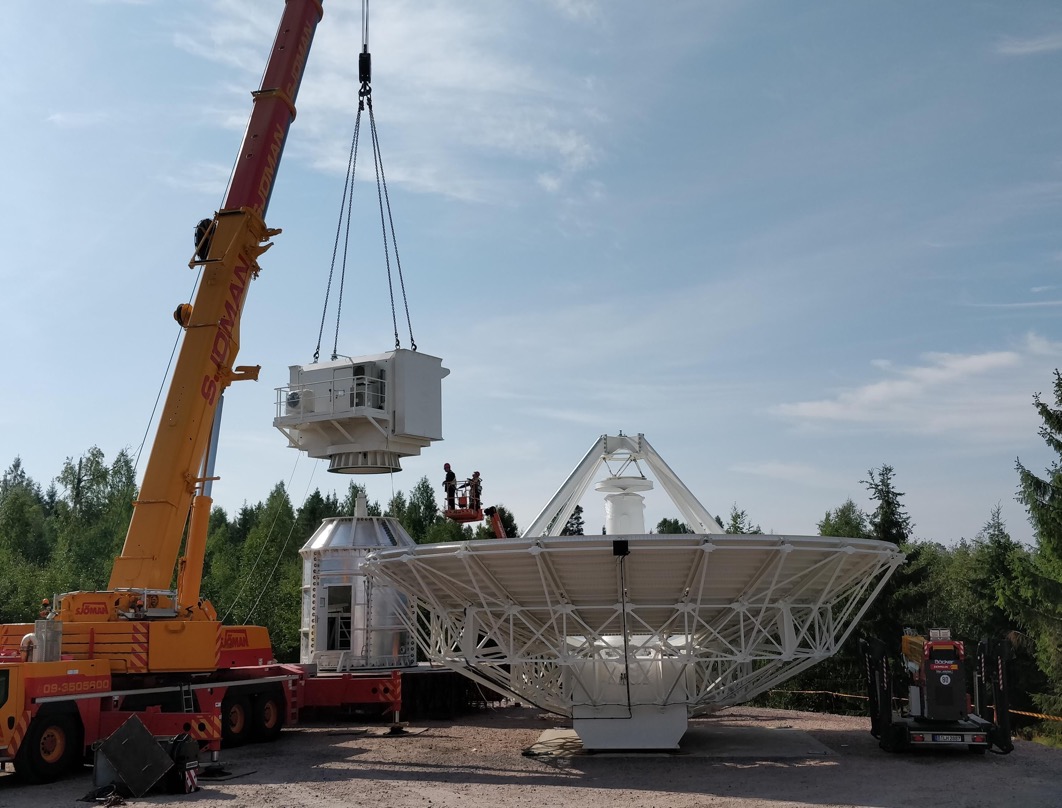 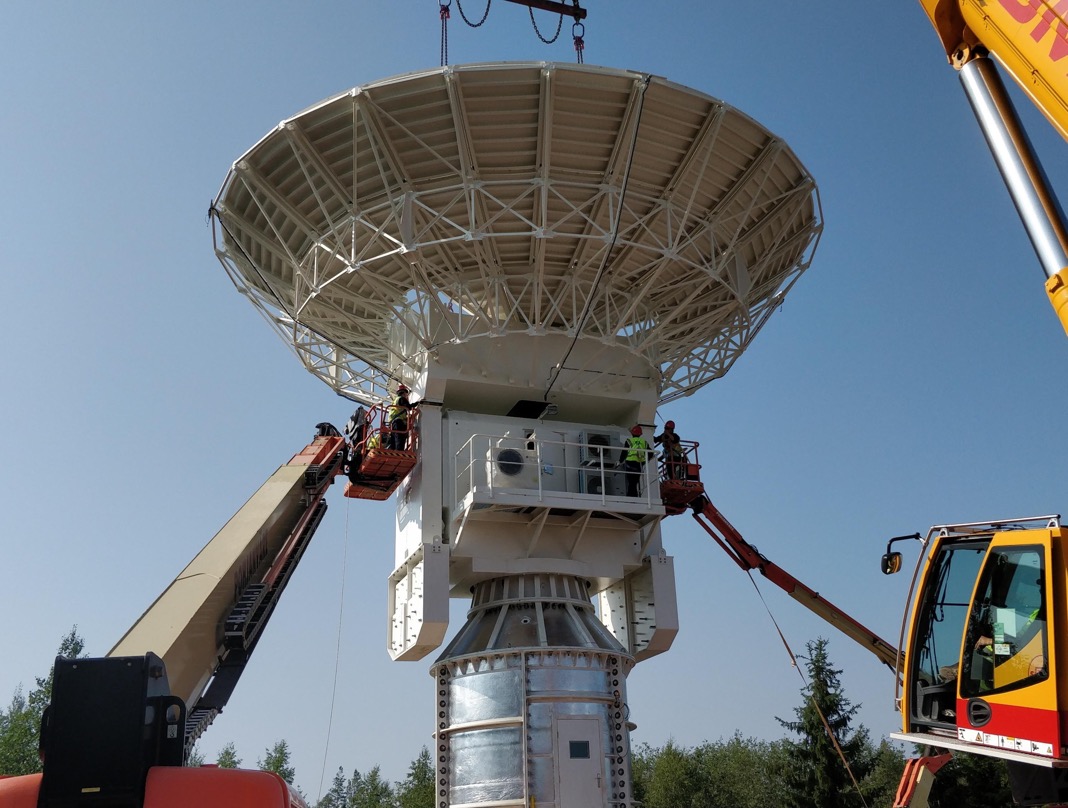 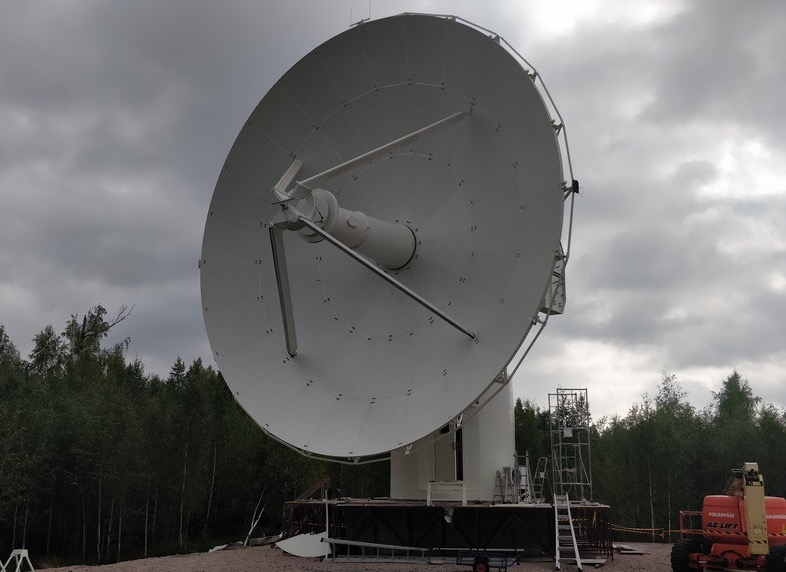 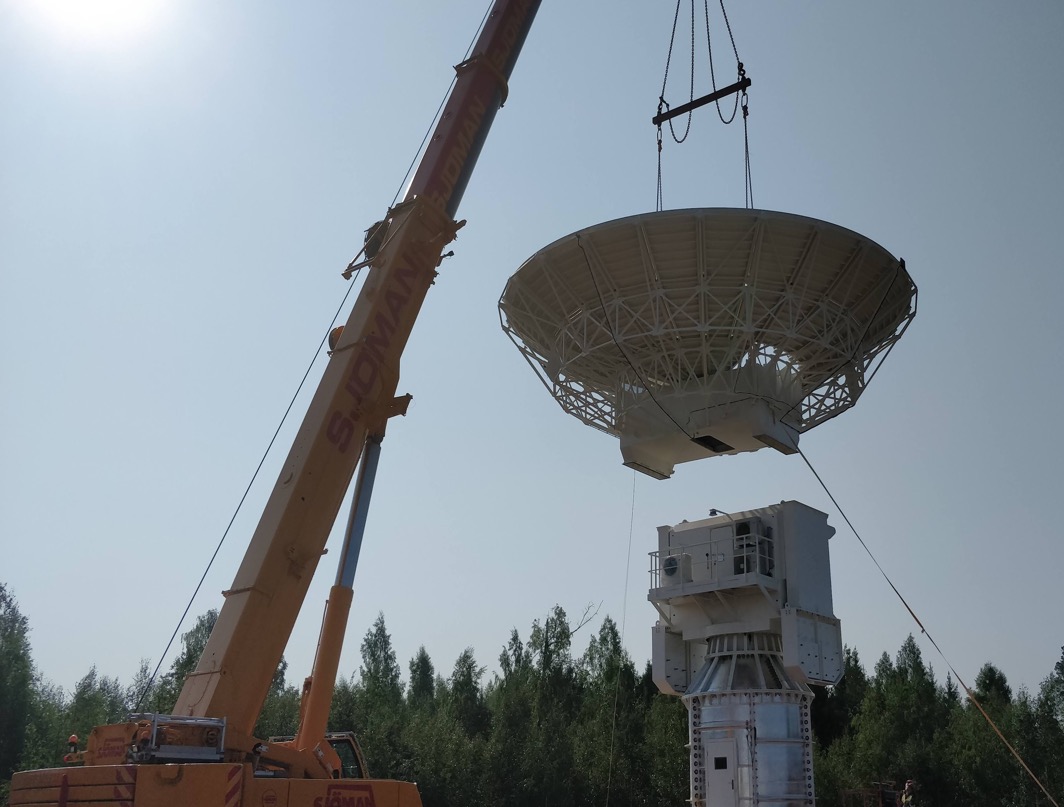 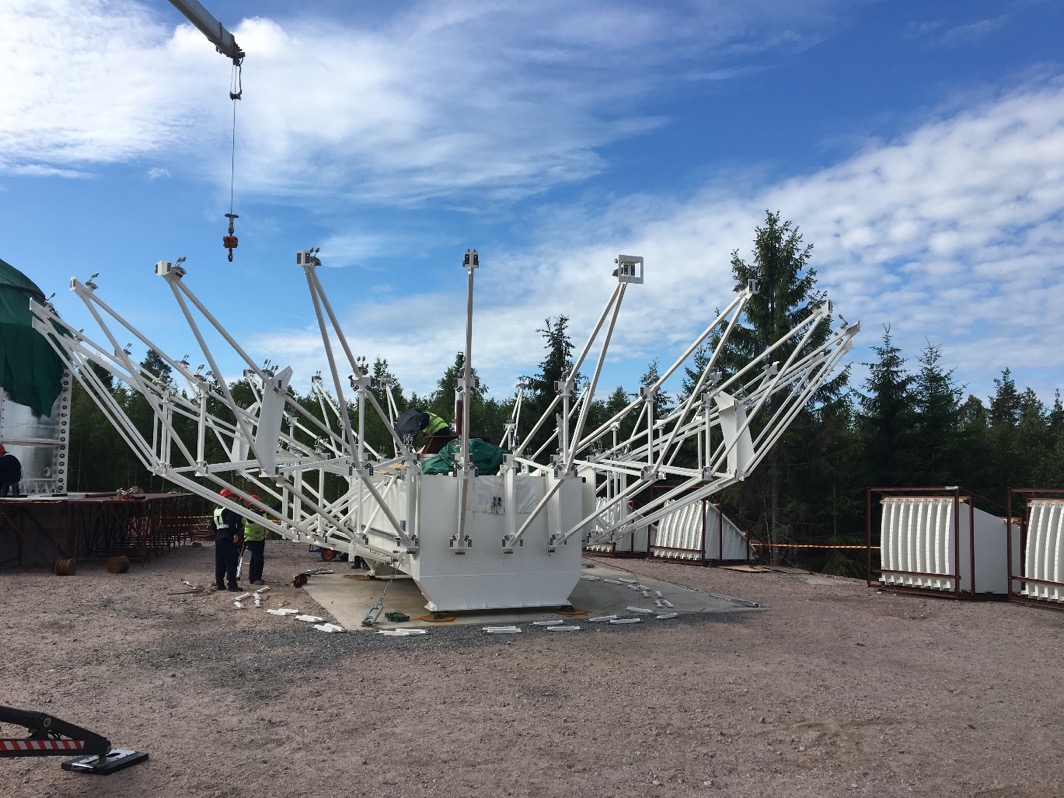 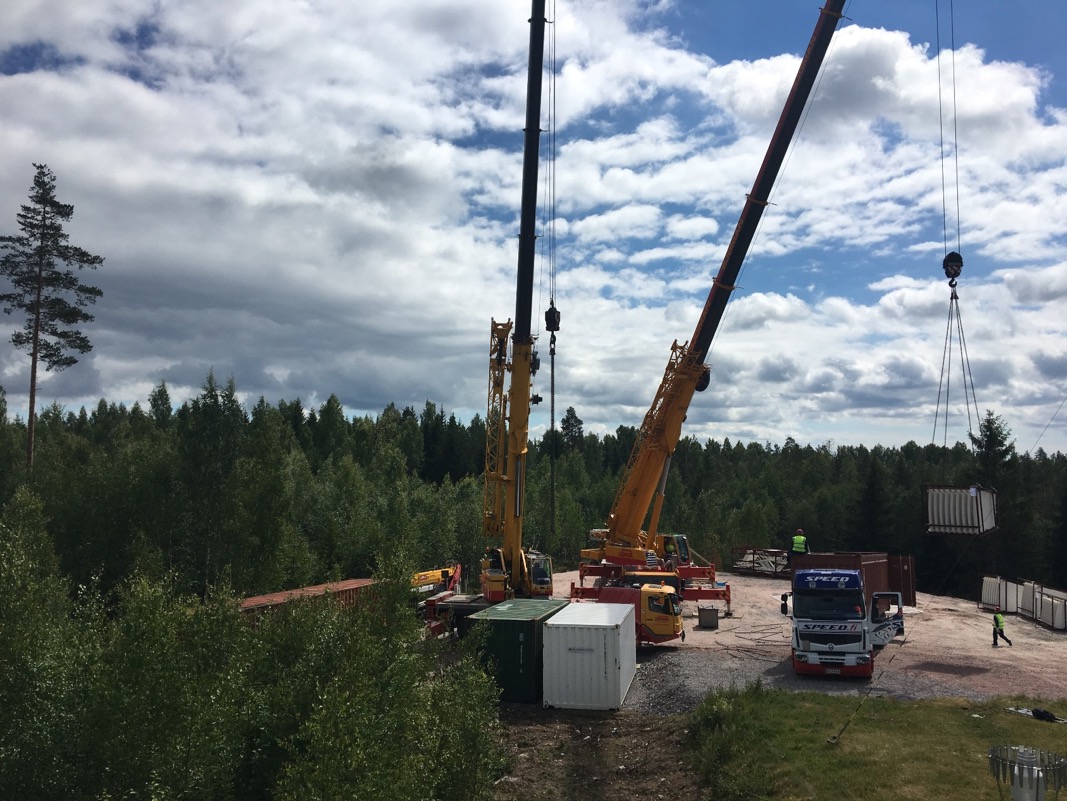 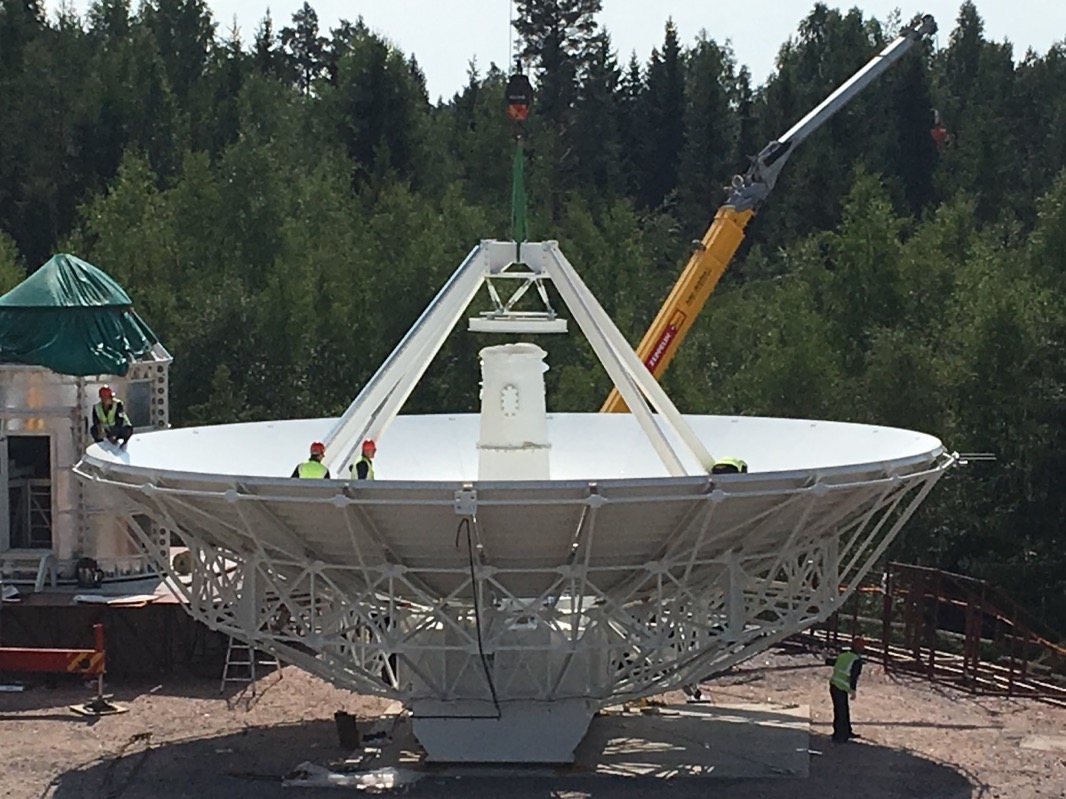 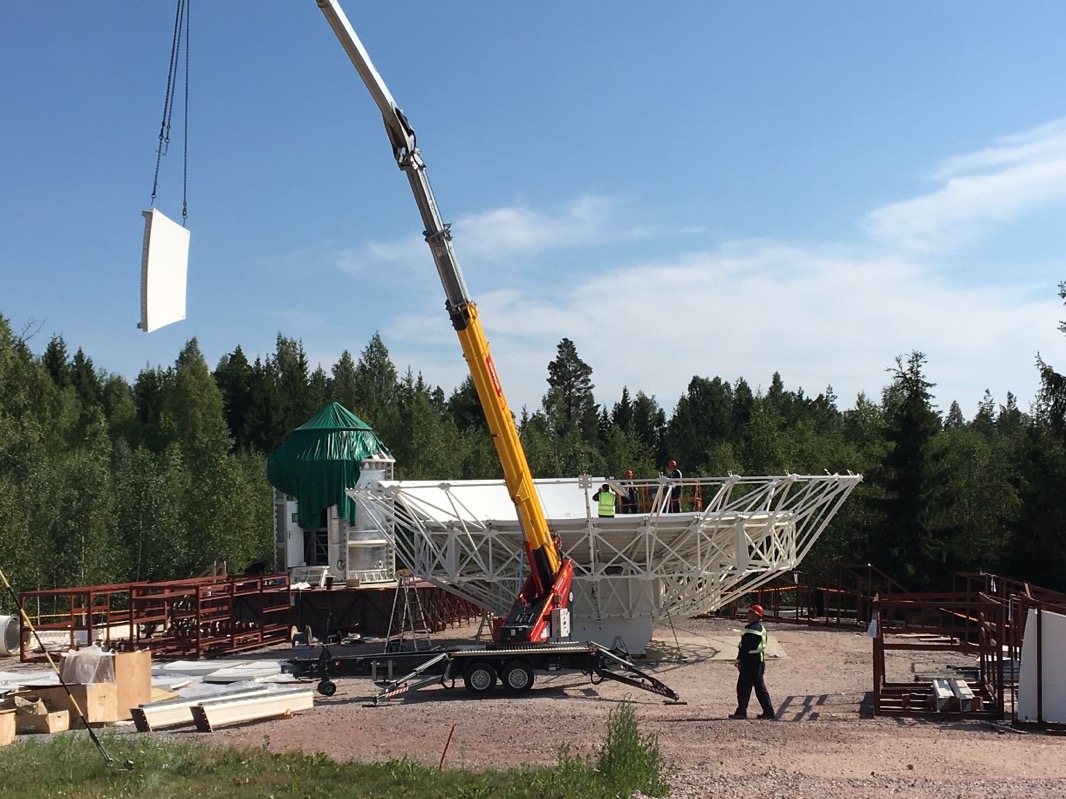 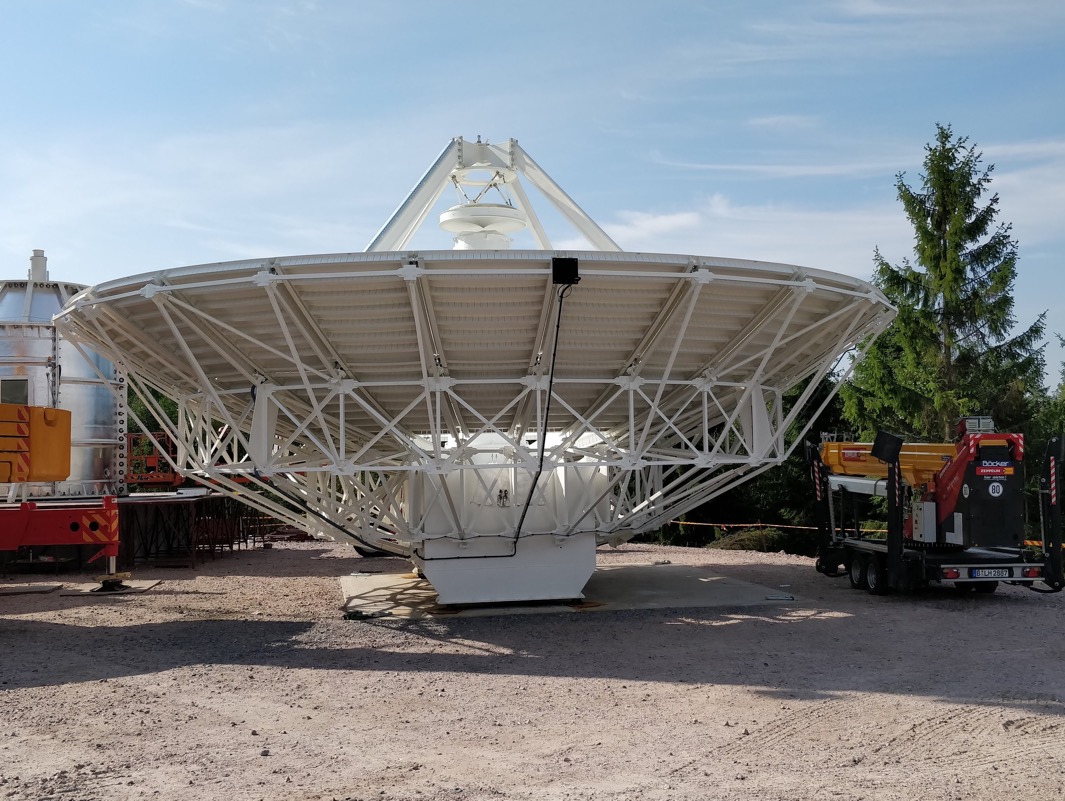 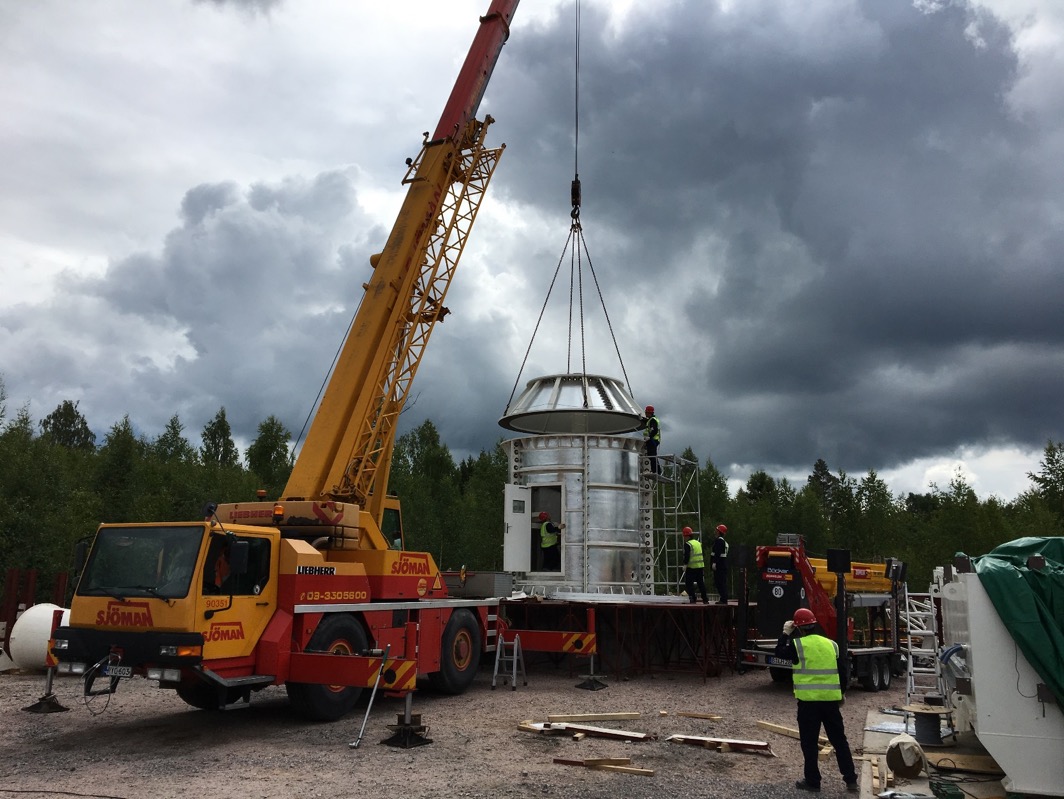 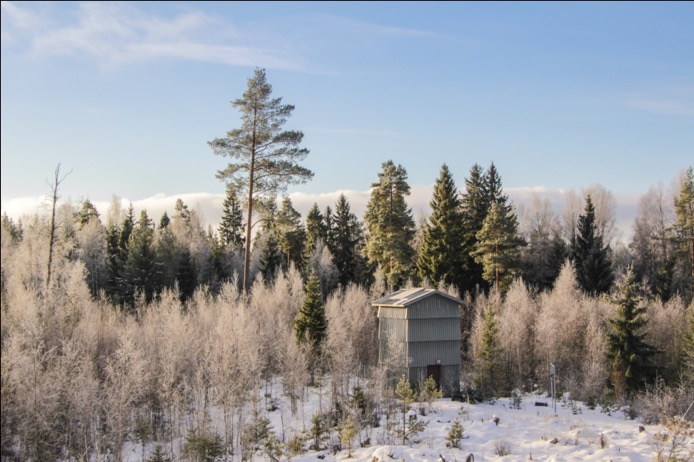 September 2018
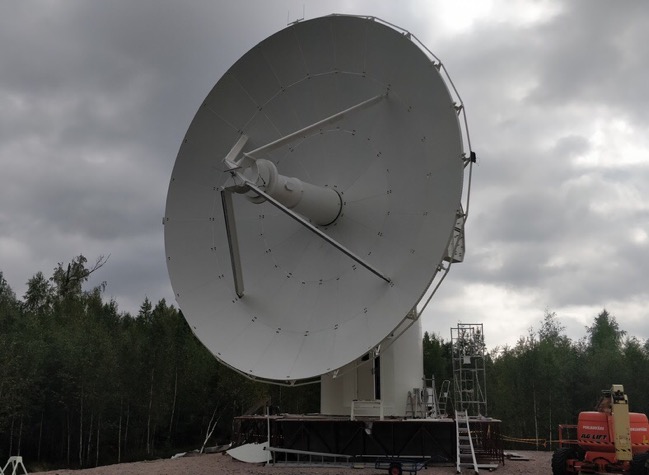 March 2016
Signal chain
Broadband receiver (2-14 GHz) two polarisations and QRFH feed being built by IGN (Spain, Yebes)
2 polarisations High and Low RF bands to Optics to link RT to CR. 
Backend – DBBC3 full VGOS capable of eight 4 GHz
Recording system – Flexbuff of 480 TB
GPS receiver and prisms for local ties
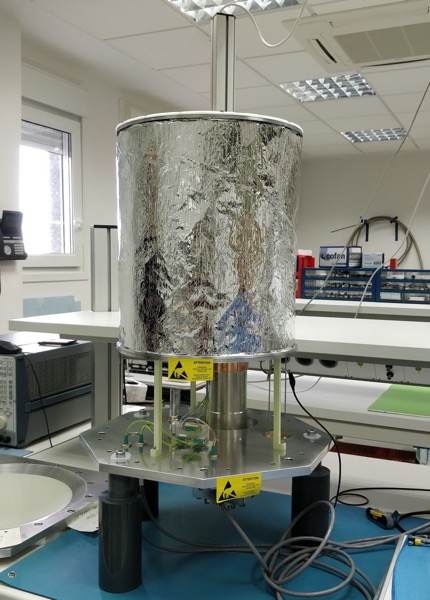 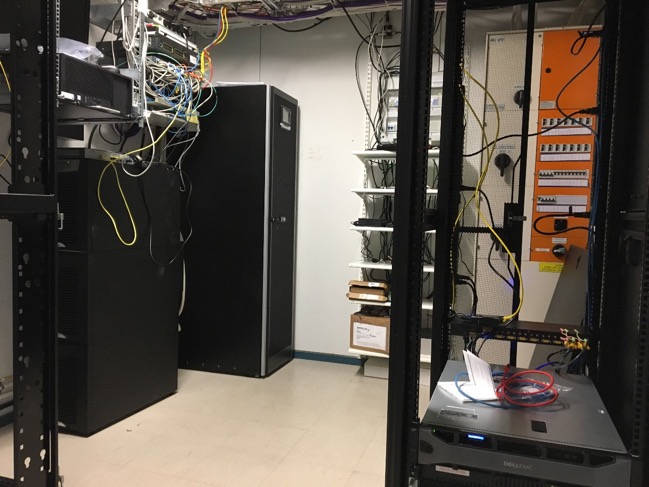 Receiver 04.10
Control Room
Distribution of Time & Frequency
No Hydrogen maser!
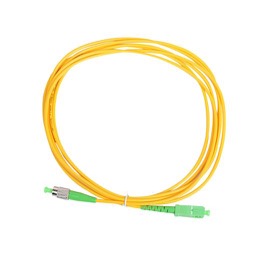 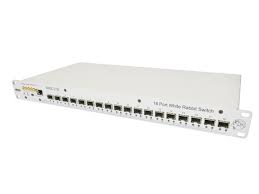 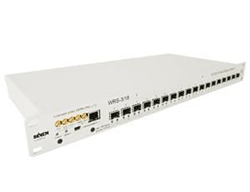 km distances
1 pps
5 MHz
Finnish Metrology Institute VTT/MIKES
White Rabbit Switch  CERN + www.sevensols.com
Distribution of Time & Frequency
Extensive tests have been carried out since 2017.
Comparing WRS signal vs Aalto’s Metsähovi H-maser.
WRS can provide a good enough 1 pps and 5 MHz signals to fulfill VGOS requirements.
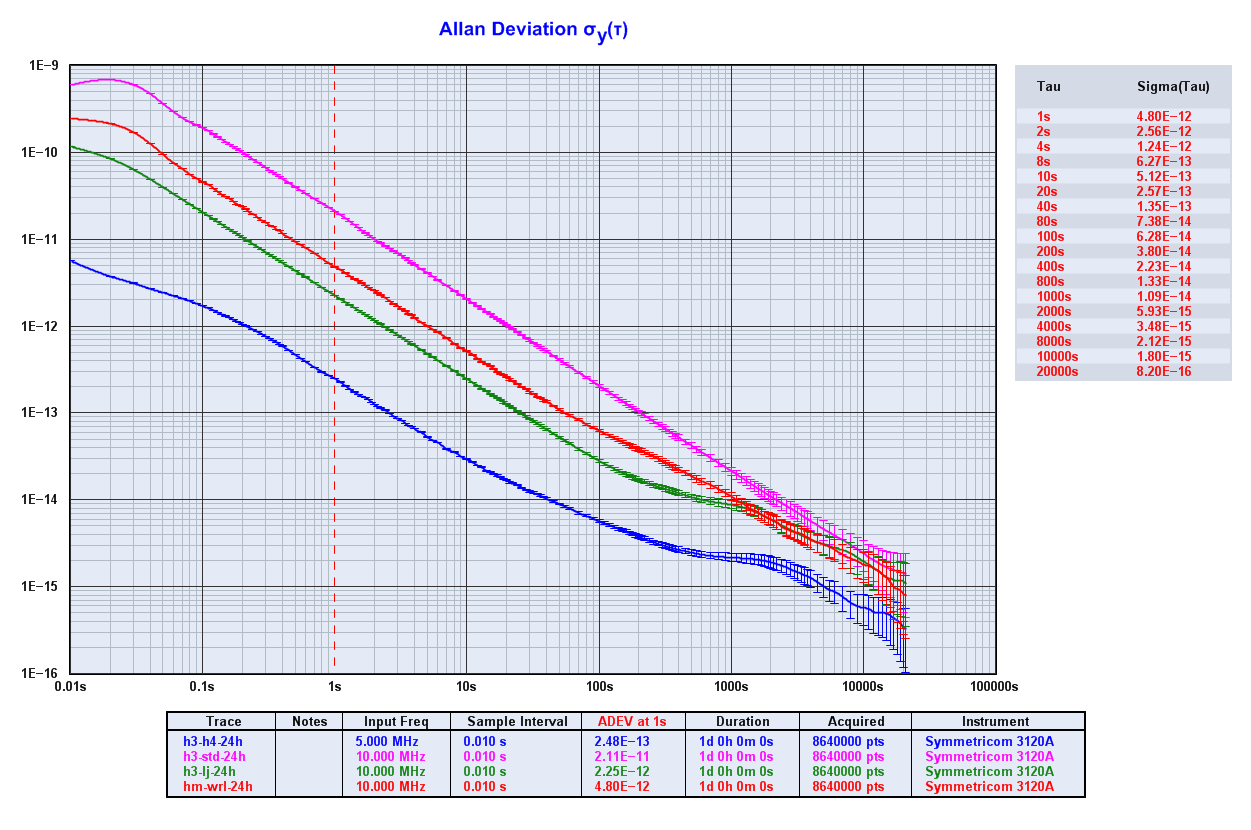 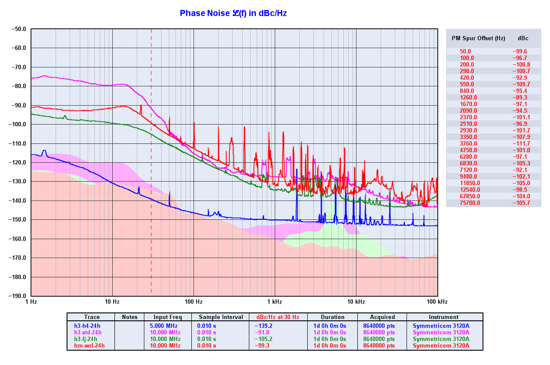 Future timeline
Sep - Oct 2018 – Telescope commissioning
Dec – Site acceptance test
Feb - Apr 2019 – Installation of the signal chain components
2019 – Testing of the complete telescope system
2020 – Start regular observations